История робототехники
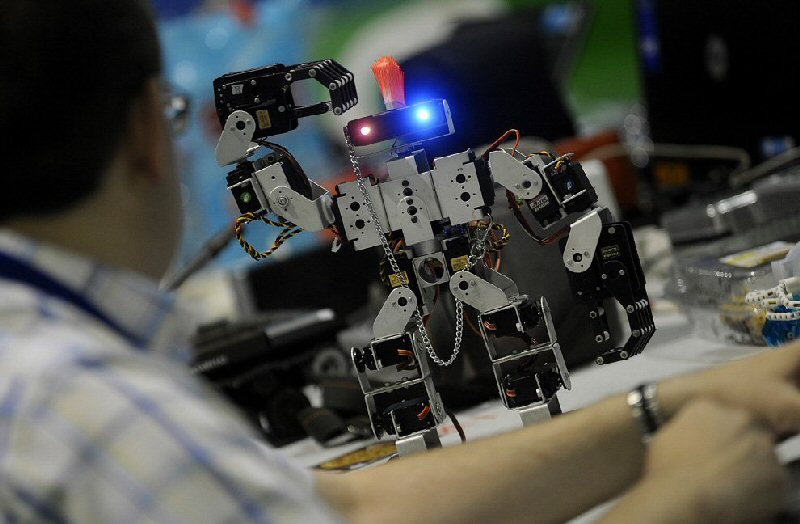 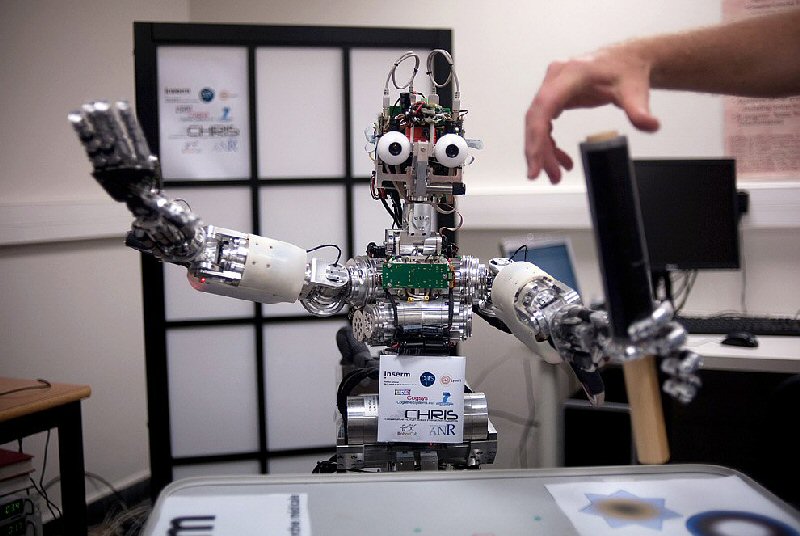 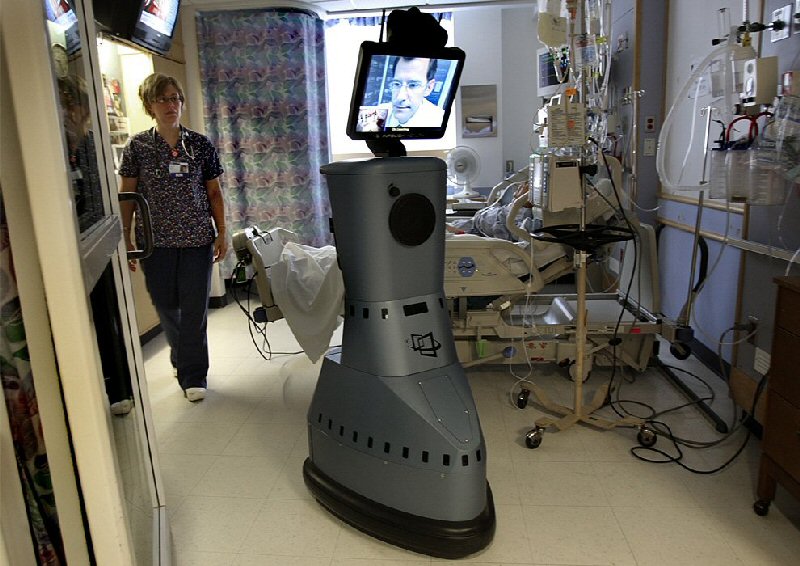 Ковшиной Елены Владимировны, 
учителя начальных классов МАОУ НОШ № 2 г. Зеленоградска Калининградской области
Робот - это
(чеш. robot) — механическое устройство, которое частично или полностью заменяет человека при выполнении работ в опасных для жизни условиях или при относительной недоступности объекта.
Аль-Джазари (1136—1206) – арабский учёный и изобретатель
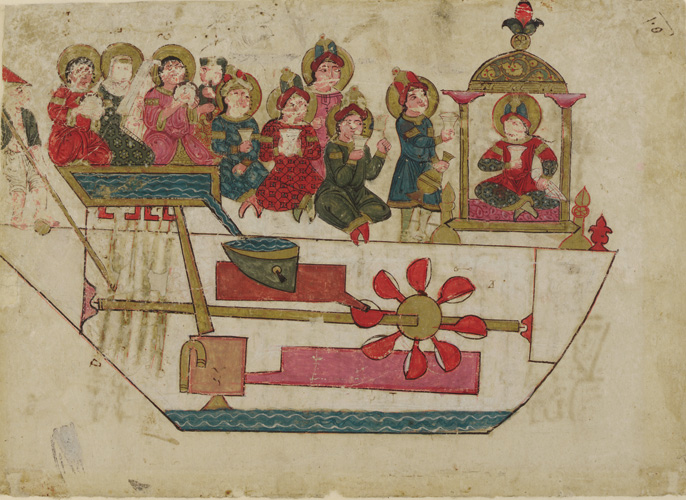 Леонардо да Винчи
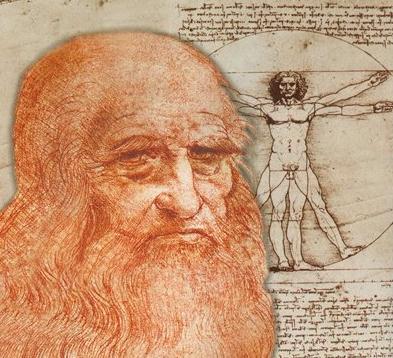 Механический лев Леонардо да Винчи
Арчи Кемпин в 1893 создал механического солдата
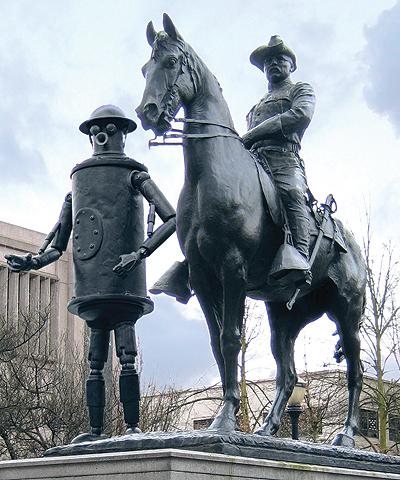 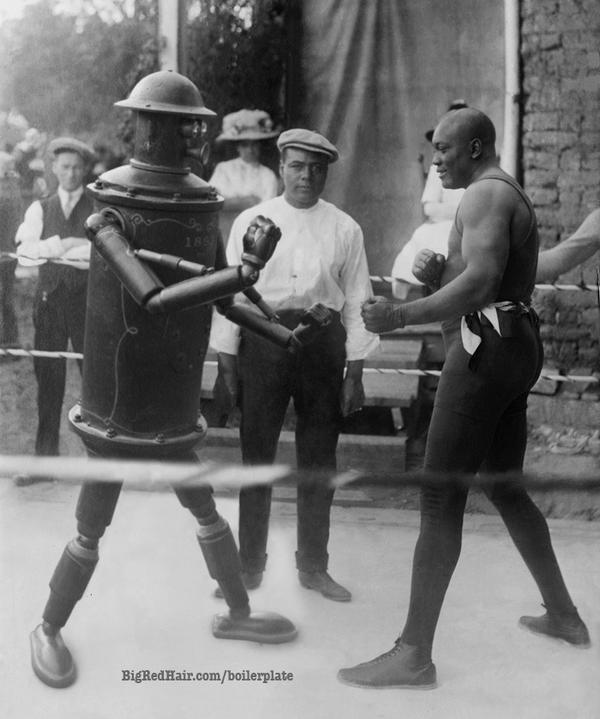 Карел Чапек – чешский писатель в 1920 году впервые использовал слово «робот» в пьесе «РУР»
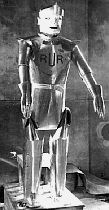 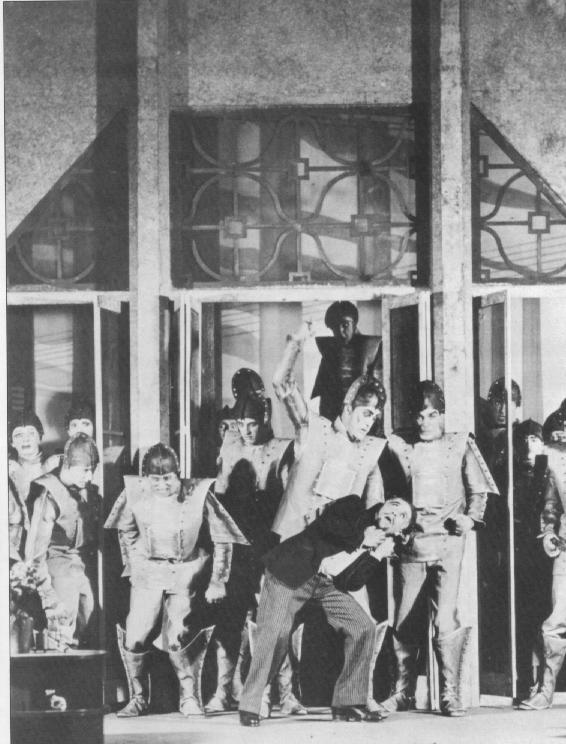 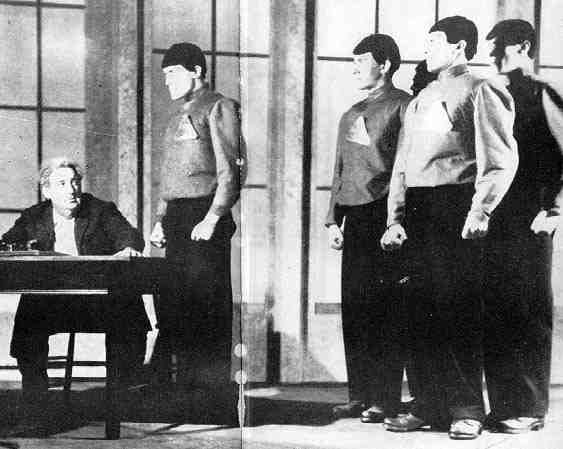 Венсли - американский инженер и «Мистер Телевокс»
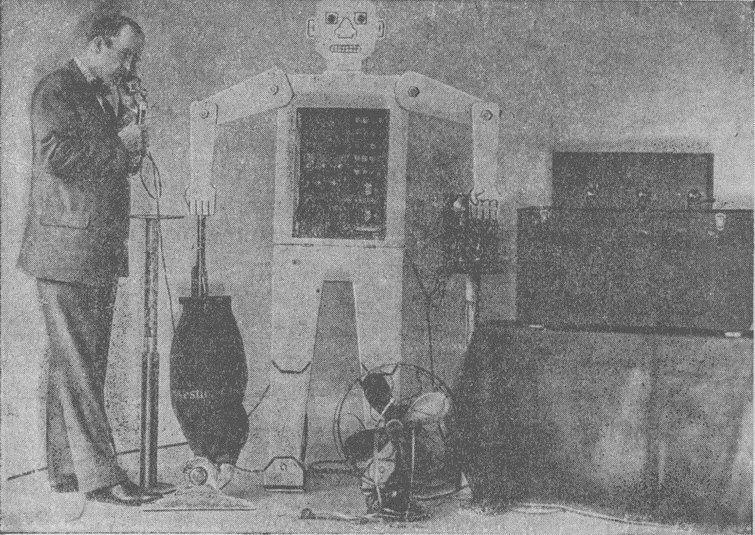 Ричардс – английский инженер в 1928 году создает  робота Эрика
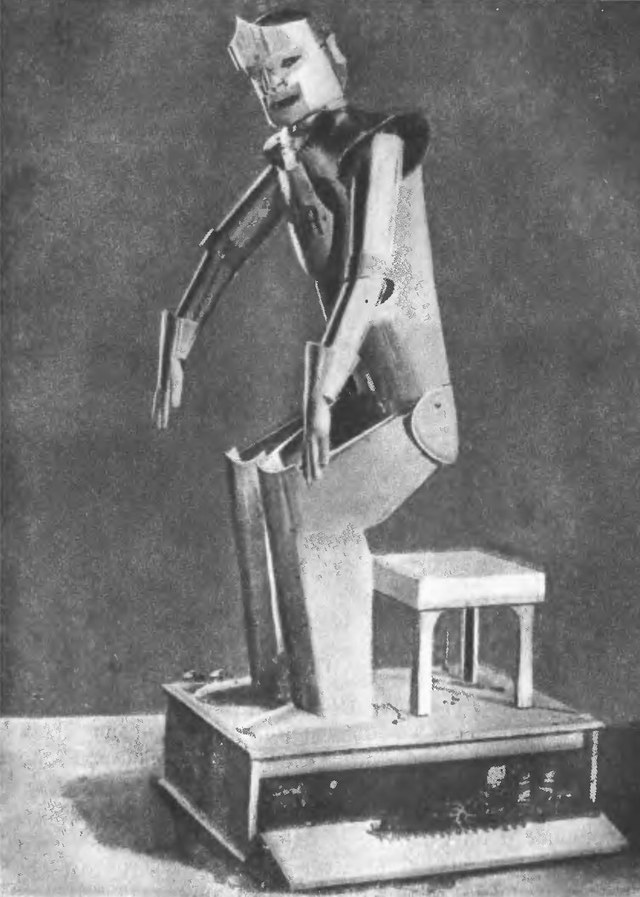 Робот Unimate с механической рукой, разработанный для General Motors в 1961
В современном мире используются миллионы роботов…
роботы в космосе
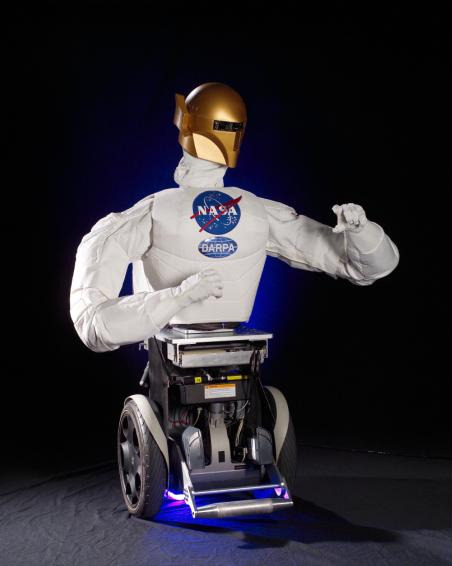 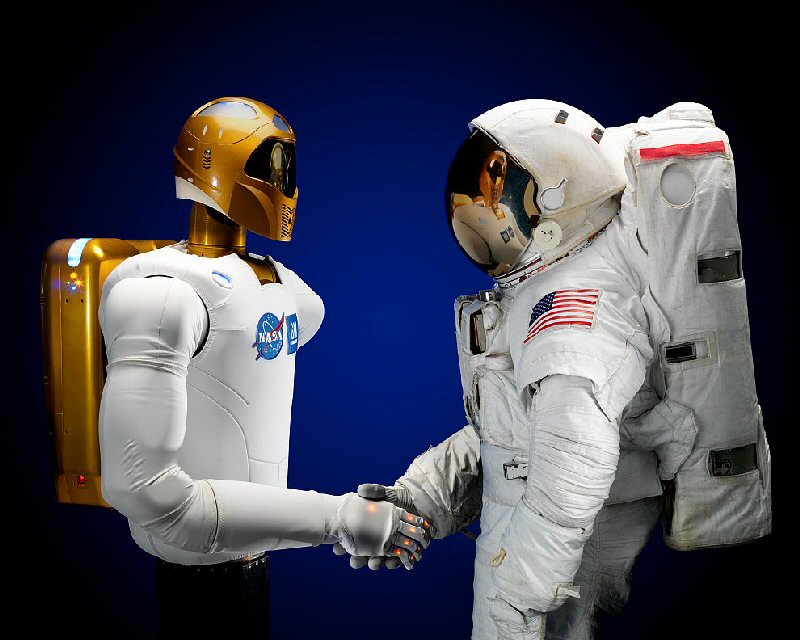 Robonaut 2
роботы на войне
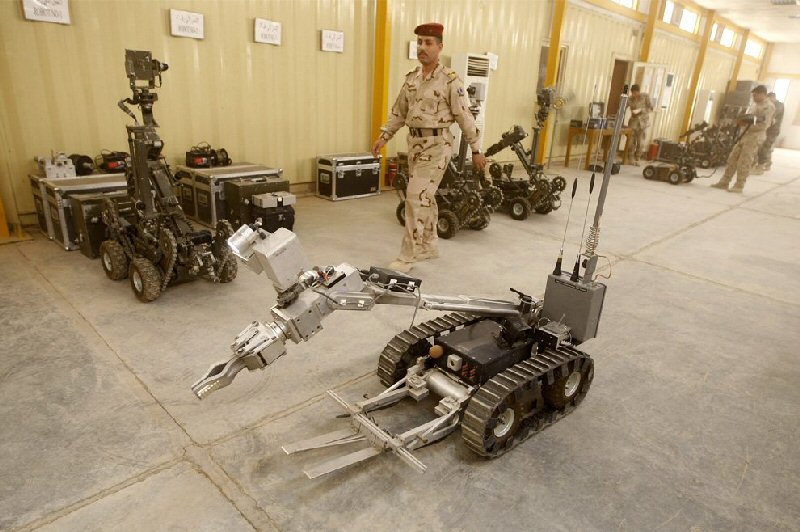 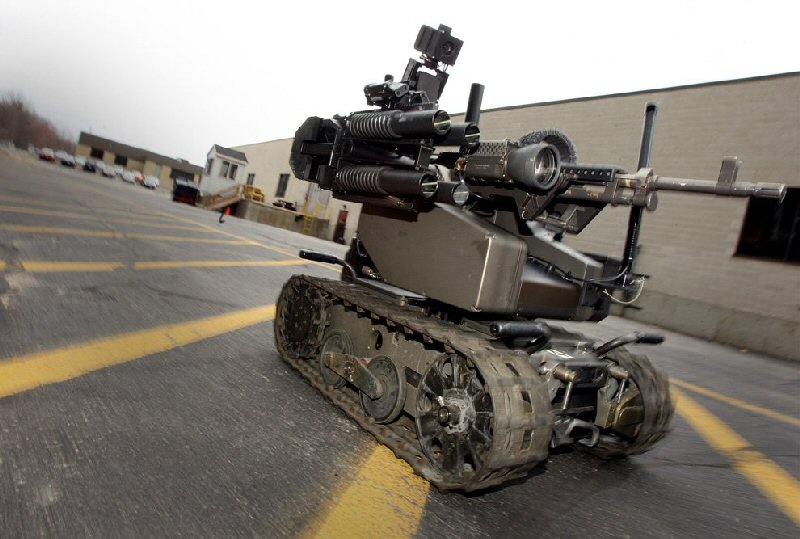 Робот -сапёр
роботы работают, исследуют, спасают
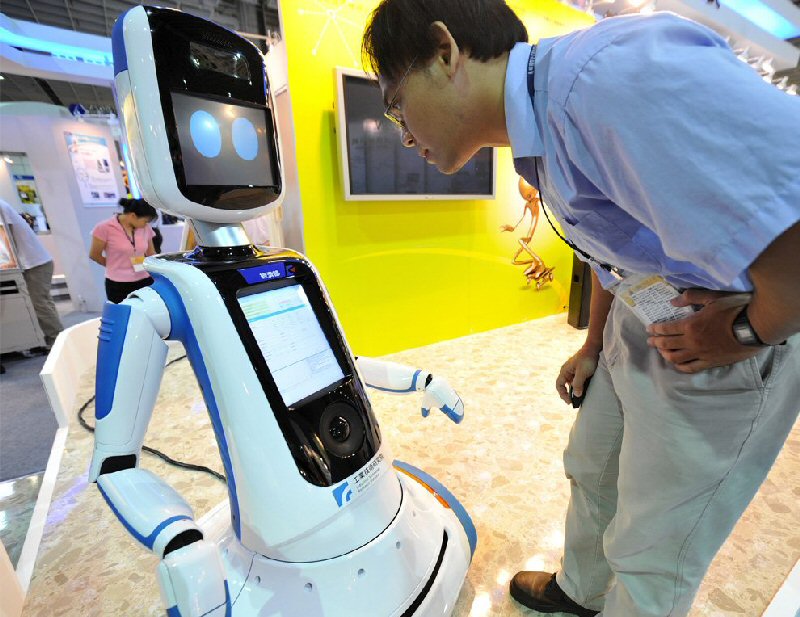 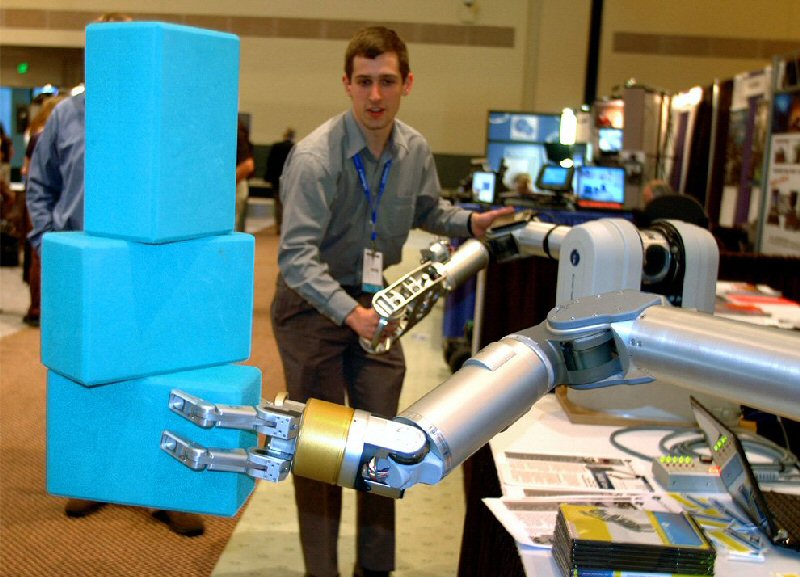 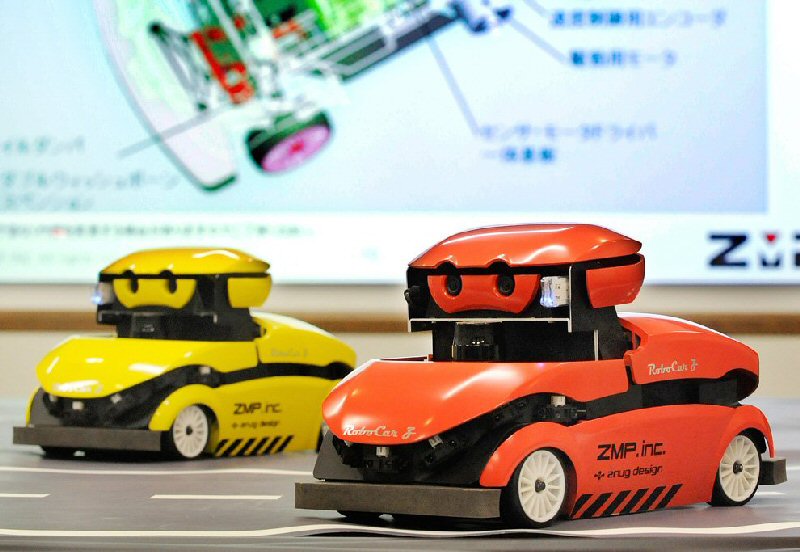 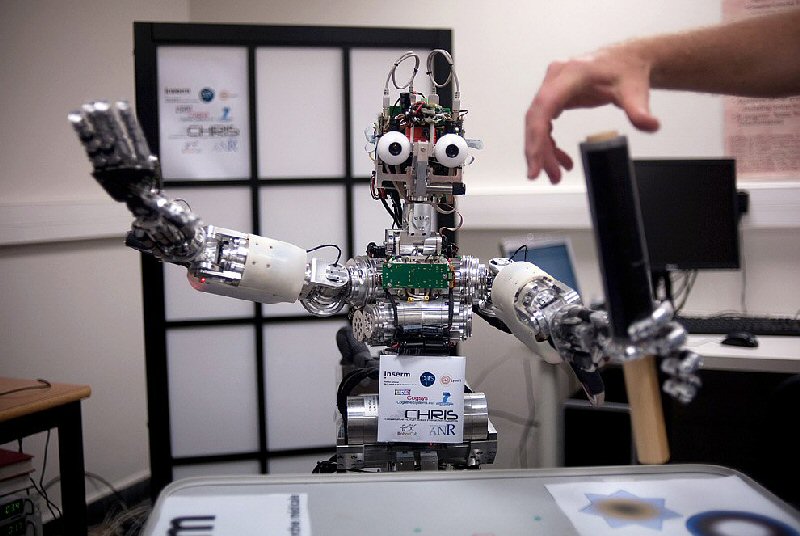 роботы управляют самолётами и поездами
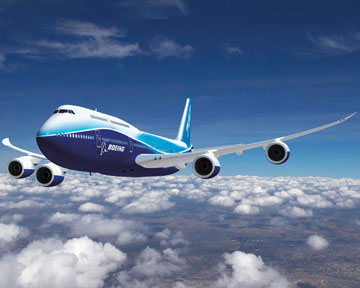 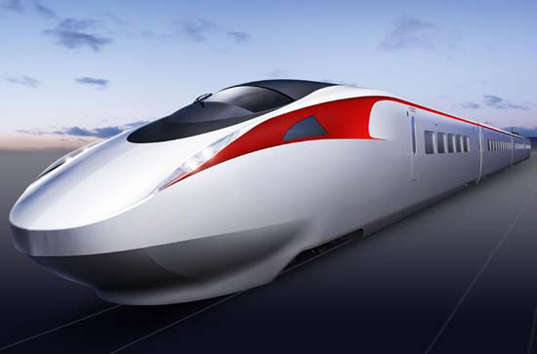 роботы спускаются в жерла вулканов
и на дно океана
роботы собирают автомобили
роботы – погрузчики
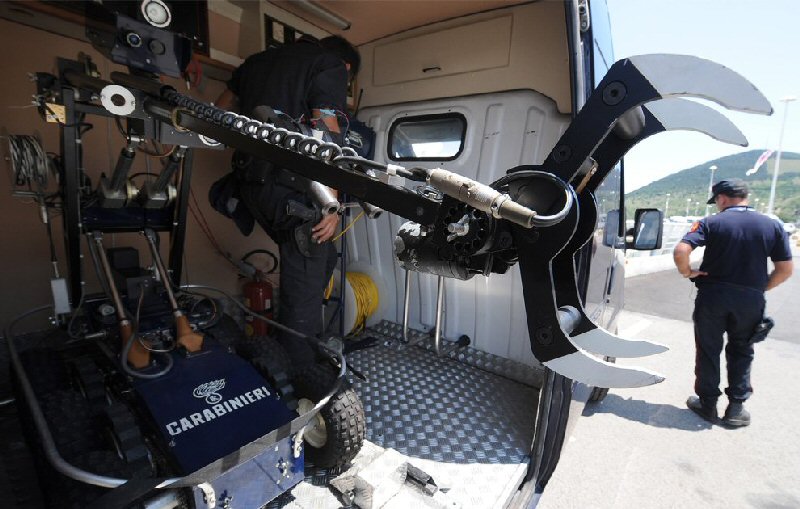 роботы - охранники
роботы - спасатели
роботы для ферм, выращивающих шампиньоны
робот на ликвидации последствий чернобыльской аварии
роботы - учителя
роботы в медицине
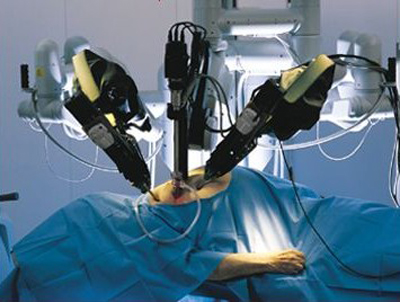 робот-аптекарь
HelpMate – робот – курьер, доставляющий лекарства и документы в больницах или офисах
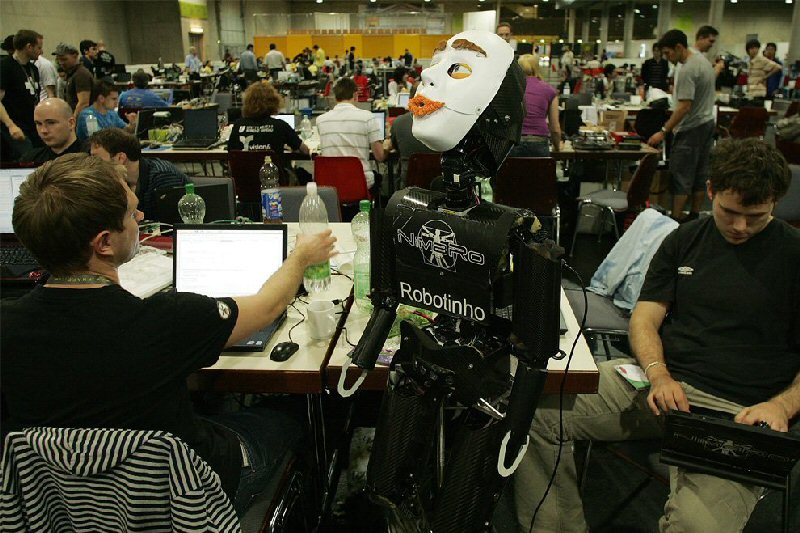 робот-сиделка
наноробот в кровеносном сосуде
роботы-помощники по дому
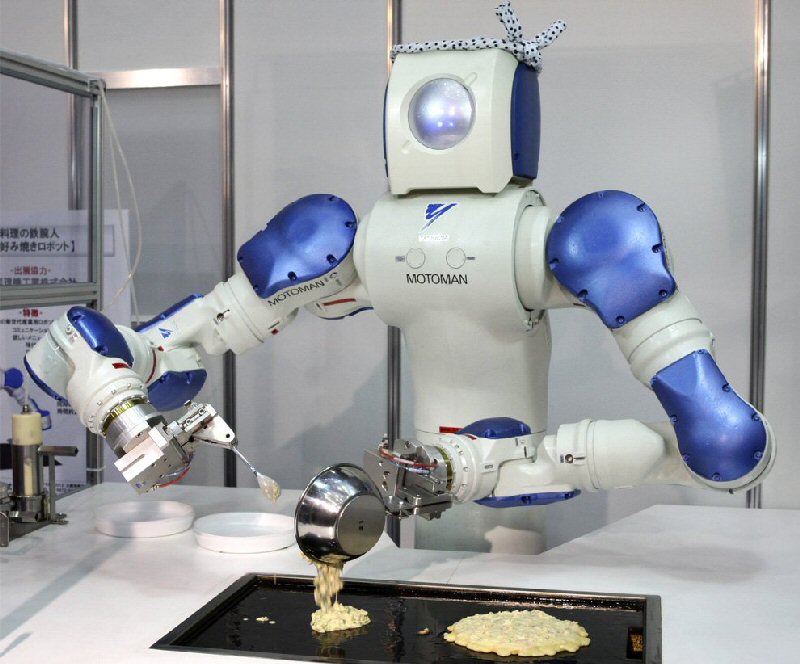 роботы-официанты
роботы для спорта и развлечения
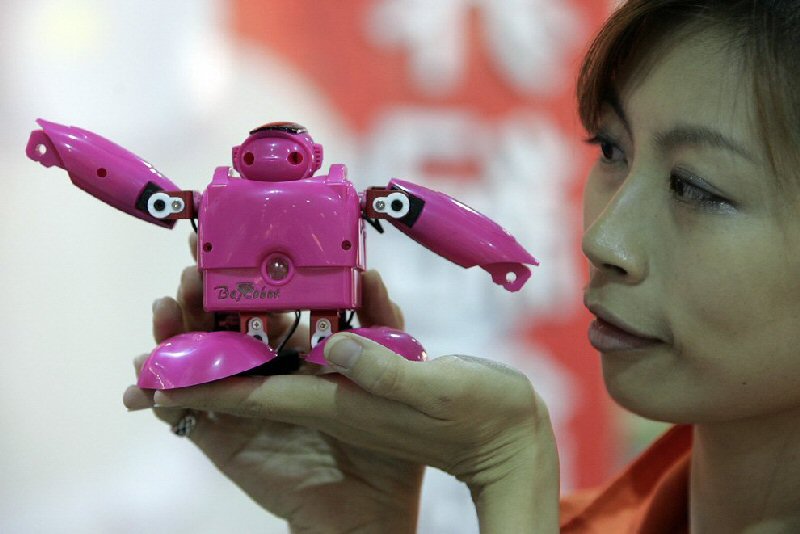 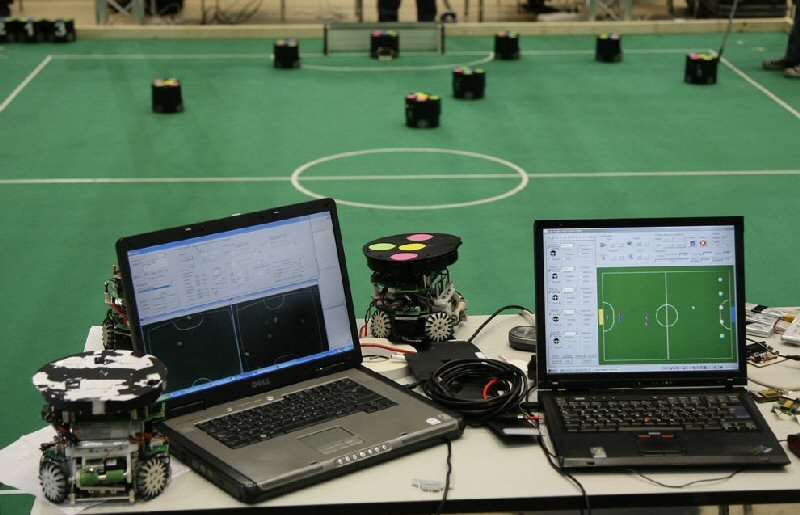 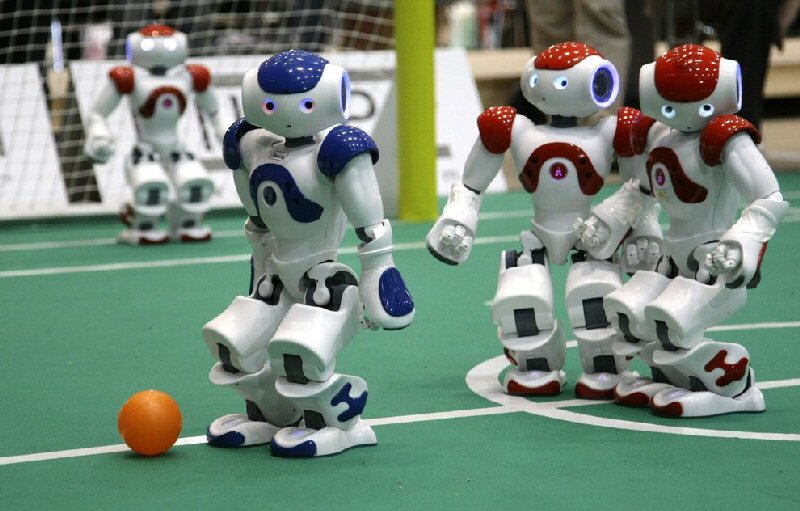 Андроид – человекоподный робот
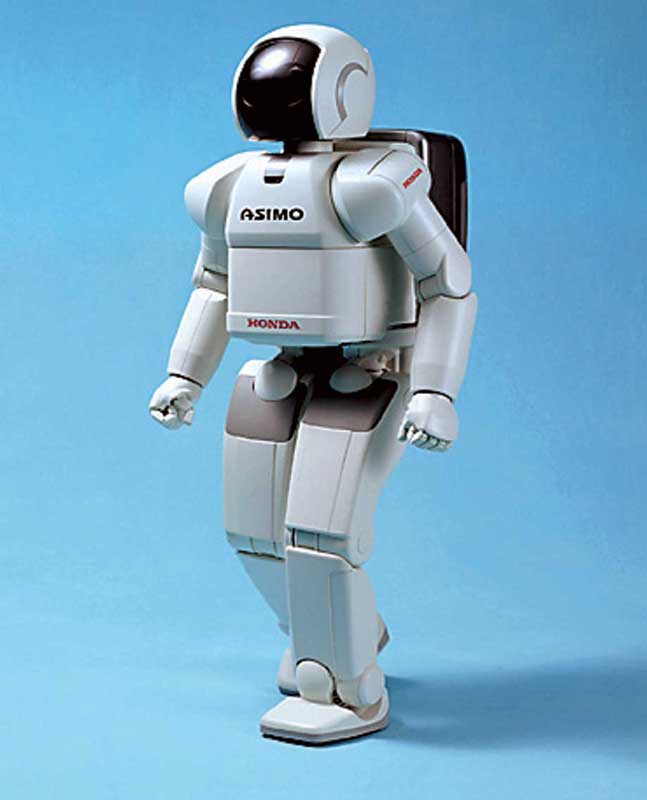 Qrio
ASIMO
Albert HUBO
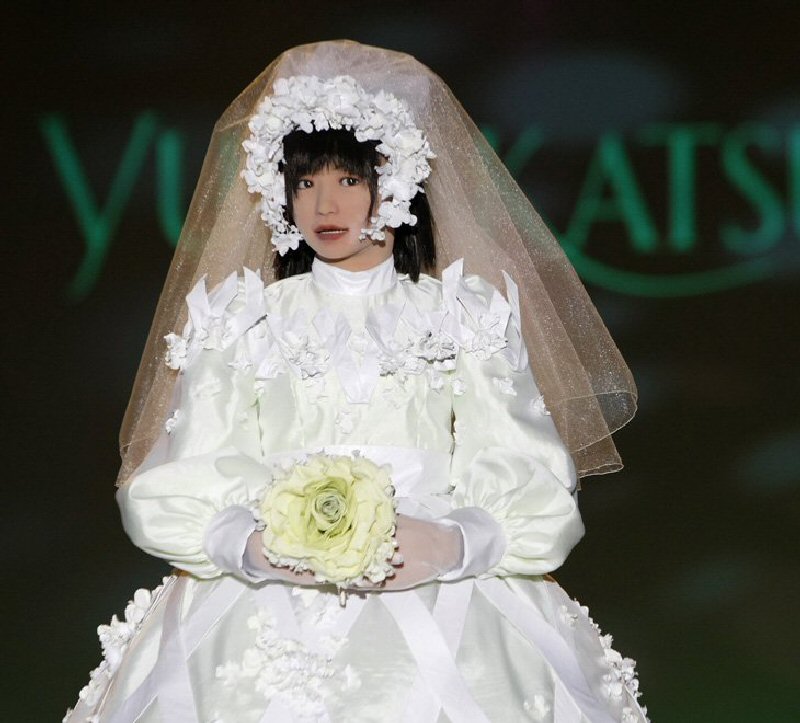 робособаки
робот-тюлень повышает настроение пожилым людям
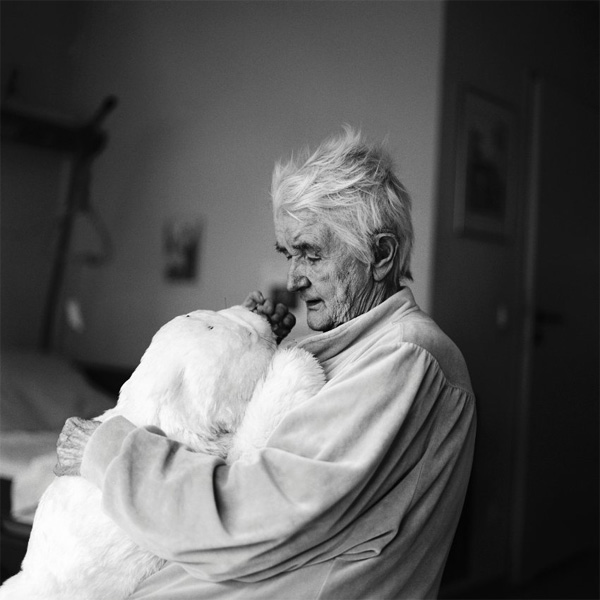 робот - газонокосилка
Roomba – робот-пылесос
робомуха
Айзек Азимов – писатель-фантаст
1.  Робот не может причинить вреда человеку или своим бездействием допустить, чтобы человеку был причинён вред.

2.  Робот должен выполнять приказы человека, кроме приказов, противоречащих Первому закону.

3.  Робот должен заботиться о своей безопасности, если это не противоречит Первому и Второму законам.